Growth  and
DevelopmentFrom Infancy to Adulthood Aamena ZaidiAssistant Professor
1
Growth
It is the process of physical maturation resulting  an increase in size of the body and various organs.  It occurs by multiplication of cells and an increase   in intracellular substance. It is quantitative  changes of the body.
2
Development
It is the process of functional and physiological  maturation of the individual. It is progressive  increase in skill and capacity to function. It is  related to maturation and myelination of the  nervous system. It includes psychological,  emotional and social changes. It is qualitative in aspect.
3
Principle
of  Growth  and
Development
4
Cephalocaudal	direction
Proximodistal direction
General to Specific
5
Cephalocaudal	direction
The process of  cephalocaudal direction  from head down to tail.  This means that  improvement in structure  and function come first  in the head region, then  in the trunk, and last in  the leg region.
6
Proximodistal	direction
The process in  proximodistal from  center or midline to  periphery direction.  development proceeds  from near to far -  outward from central  axis of the body  toward the extremities
7
General to	Specific
Children use their cognitive and language skills to reason  and solve problems.
Children at first are able hold the big things by using both  arms, In the next part able to hold things in a single hand,  then only able to pick small objects like peas, cereals etc.
Children when able to hold pencil, first starts draw circles  then squares then only letters after that the words.
8
Development proceeds from general to  specific responses
From Birth to Adulthood
1-For the first year after birth, a baby is called an infant. Childhood begins at age two and continues until adolescence. Adolescence is the last stage of life before adulthood.
A-Infancy
Infancy is the first year of life after birth. Infants are born with a surprising range of abilities. They have well-developed senses of touch, hearing, and smell. They can also communicate their needs by crying
Infancy
   By 6 weeks after birth, infants typically start smiling  making vocal    sounds. By 6 months, infants are babbling. They have also learned to sit and are starting to crawl. The deciduous teeth (baby teeth) have started to come in. By 12 months, infants may be saying their first words. They usually can stand with help and may even have started to walk.
Infancy is the period of most rapid growth after birth. Growth is even faster during infancy that it is during puberty. By the end of the first year, the average baby is twice as long as it was at birth and three times as heavy.
Childhood
A toddler is a child aged 1 to 3 years. Children of this age are learning to walk, or “toddle.” Growth is still relatively rapid during the toddler years but it has begun to slow down. 
1-By age 4, most children can run, climb stairs. They know many words and use simple sentences. The majority are also toilet trained.
2-By age five, children are able to carry on conversations, recognize letters and words, and use a pencil to trace letters. They can usually tie their own shoelaces and may be learning to ride a bicycle, swing a bat, kick a ball and play other games
3-By age 6, most children begin losing their deciduous teeth, and their perm permanent teeth start coming in. They speak fluently and are learning to read and write. They spend more time with peers and develop friendships.
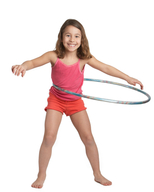 Older children continue to grow slowly until they start the adolescent growth spurt during puberty. They also continue to develop mentally, emotionally, and socially
PubertyPuberty is the stage of life when a child becomes sexually mature. Puberty begins when the pituitary gland tells the testis to secrete testosterone in boys, and in girls the pituitary gland signals the ovaries to secrete estrogen. AdolescenceAdolescence is the period of transition between the beginning of puberty and adulthood. Adolescence is also a time of significant mental, emotional, and social changes. For example:*Adolescents generally develop the ability to think abstractly.*Adolescents may have mood swings because of surging hormones.*Adolescents usually try to be more independent from their parents.*Adolescents typically spend much of their time with peers.*Adolescents may start to develop intimate relationships.
Factor influencing
Growth and Development
15
Growth and development depend upon  multiple factors or determinates.

They influence directly or indirectly by  promoting or hindering the process.
16
Genetic factors
Prenatal	factors
Postnatal	factors
17
Genetic factors
Genetic predisposition is an important  factor which influence the growth and  development of children.
Sex
Race and Nationality
18
Prenatal factors
Intrauterine environment is an important  predominant factor of growth and  development. Various conditions influence  the foetal growth in uterus.
19
Cont…
Maternal malnutrition
Maternal infection
Maternal drug/alcohol abuse
Maternal illness
Hormones
20
Postnatal factors
Growth potential
Nutrition
Childhood illness
Physical  environment
Psychological  environment
Cultural influence
Socio economic  status
Climate and season
Play and exercise
Birth order of the  child
Intelligence
Hormonal influence
21
GROWTH AND &DEVELOPMENTAL  AGE PERIODS

Infancy
–Neonate
Birth to 1 month
–Infancy
1 month to 1 year
Early Childhood
–Toddler
1-3 years
–Preschool
3-6 years
18
Middle Childhood
School age
6 to 12 years
Late Childhood
Adolescent
–		13 years to	approximately  18 years
The Importance of Nutrition in Early Childhood Development
The relationship between nutrition, health and learning is undeniably strong: nutrition is one of the three major factors that impact a child’s development. As genes and environment are the other two factors, research studies show that nutrition in a child’s early years is linked to their health and academic performance in later year
Malnutrition lead to poor brain development that result in irreversible chronic illnesses. Under-nutrition of a breastfeeding mother will likewise negatively impact a child’s development, especially in the first 6 months when breast milk is all he/she is consuming. For all soon-to-be and new mothers, it’s worth making sure you’re consuming a healthy and balanced diet full of the vital nutrients that both you and your child need: carbohydrates, protein, calcium, iron and vitamins A, C and D.
The benefits of good nutrition to health are endless, but the following few conclusions made by researchers serve to prove my point. 
1-Firstly, breastfeeding by mothers following nutritious diets leads to fewer and less severe cases among their children of illnesses including diarrhoea, ear infection and bacterial meningitis. This is because better-nourished children have an enhanced natural ability to fight infection. 
2-Secondly, since iron is a vital component of brain tissue, iron deficiency makes nerve impulses move slower and may cause permanent damage to a child’s brain, especially in the first two years of his/her life; iron deficiency during this time is linked to behaviour changes and delayed psychomotor development. 
3-Thirdly, under-nutrition has been proven to decrease a child’s activity levels, social interactions, curiosity and cognitive functioning.
The Impact of Nutrition on our Health
Unhealthy eating habits have contributed to the obesity. About adults (33.8%) are obese and approximately 17% (or 12.5 million) of children and adolescents aged 2—19 years are obese.1 Even for people at a healthy weight, a poor diet is associated with major health risks that can cause illness and even death. These include heart disease, hypertension, type 2 diabetes, osteoporosis, and certain types of cancer. 
The risk factors for adult chronic diseases, like hypertension and type 2 diabetes, are increasingly seen in younger ages, often a result of unhealthy eating habits and increased weight gain. Dietary habits established in childhood often carry into adulthood, so teaching children how to eat healthy at a young age will help them stay healthy throughout their life.
The link between good nutrition and healthy weight, reduced chronic disease risk, and overall health is too important to ignore. By taking steps to eat healthy, getting the nutrients our body needs to stay healthy, active, and strong. As with physical activity, making small changes in our diet can go a long way.
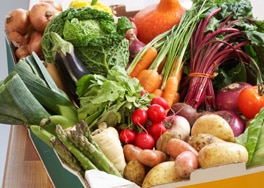 Assessment of Development
Normal development is a complex process  & has a multitude of facets. However, it is  convenient to understand & assess  development	under the following domains.
29
Cont…
–Gross motor development
–Fine motor skill development
–Personal & social development
–Language
–Vision & hearing.
30
Gross	motor development
Motor development progress in an orderly  sequence to ultimate attainment of  locomotion & more complex motor tasks  thereafter. In an infant it is assessed &  observed as follows:-
31
Key gross motor development milestones
Cont…
52
Fine motor	skill development
Fine motor development upon neural tract  maturation. Fine motor development promotes  adaptive actives with fine sensory-motor  adjustments and include eye coordination, hand  eye coordination, hand to mouth coordination,  hand skill as finger thumb position, grasping,  dressing etc.
53
Key fine motor development milestone
Personal	&	social	development
Personal and social development includes personal  reactions to his own social and cultural situations  with neuromotor maturity and environment  stimulation. It is related to interpersonal and social  skill as social smile, recognition of mother, use of  toys.
35
Key social and adaptive milestones
36
Language development
Thank You